Projekt realizowany pod nadzorem Ministerstwa Edukacji NarodowejVULCAN kompetencji w ŚLĄSKICH SAMORZĄDACH
Zadanie wdrożeniowe - Spotkanie dialogowe Moduł 2Prezentacje przygotowano na podstawie materiałów z projektu pilotażowego „Wsparcie kadry jednostek samorządu terytorialnego w zarządzaniu oświatą ukierunkowanym na rozwój szkół i kompetencji kluczowych uczniów” współfinansowanego przez Unię Europejską w ramach środków Europejskiego Funduszu Społecznego, realizowanego przez Ośrodek Rozwoju Edukacji.
Autor: Dorota Tomaszewicz / Anna Jurewicz
Cel ogólny: 

Wymiana refleksji po wykładzie o tematyce kompleksowego wspomagania szkół – narzędzia wspierające budowanie jakości pracy szkoły/przedszkola
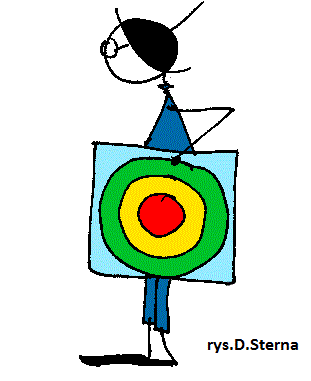 Plan implementacji wykładu:
Grupy refleksyjne. 
Sesja pytań i odpowiedzi. 
Wymiana doświadczeń w zakresie kompleksowego wspomagania szkół/przedszkoli.
ZADANIE WDROŻENIOWE
Cel tej sesji: 
Przygotowanie do przeprowadzenia w swoim środowisku  spotkania dialogowego na temat oświaty
EFEKTYWNE SPOTKANIA
Przypomnijcie sobie spotkania (narady, zebrania, itp.) w których uczestniczyliście. 
Jakie czynniki sprawiały, że spotkanie było efektywne, a co decydowało o braku efektów? 

Praca w małych grupach 
To zdjęcie — autor: Nieznany autor. Licencja: CC BY-SA
[Speaker Notes: W grupach samorządowych , dyskusja, notatki na A4]
Cele spotkania dialogowego
Zebranie opinii o roli i miejscu oświaty oraz oczekiwań wobec lokalnych placówek oświatowych 

Przekazanie najważniejszych informacji nt. roli i miejsca oświaty i edukacji w XXI wieku – roli kompetencji kluczowych i wprowadzania zmian w szkołach poprzez procesowe wspomaganie

Zebranie materiału, który będzie pomocny do opracowania planu rozwoju oświaty oraz tworzenia lokalnej koalicji na rzecz rozwoju oświaty.
[Speaker Notes: Spotkanie dialogowe jest elementem diagnozy , dlatego winno spełnić następujące cele]
Scenariusz spotkania – ważne pytania
Kto zorganizuje spotkanie? 
Kto zostanie zaproszony do udziału w spotkaniu? 
Gdzie odbędzie się spotkanie? 
Kiedy odbędzie się spotkanie?
Jak zostanie przeprowadzone? ( kto je rozpocznie i czego powinno dotyczyć jego wystąpienie, czy zaplanowane zostaną konkretne wystąpienia)
Kto będzie prowadzącym?
 Jakie materiały wykorzystamy? –( prezentacje multimedialne, fragmenty filmów, itp.,
W jaki sposób i kto zbierze i opracuje  wnioski ze spotkania?
Co należy przygotować, aby spotkanie przebiegło dobrze i przyniosło oczekiwane efekty?
Prezentacja przeprowadzonej debaty odbędzie się podczas następnych zajęć. 
Każdy zespół będzie dysponował określonym czasem na przedstawienie przebiegu debaty (ok. 10 -15  min.), omawiając następujące elementy: 
kto w niej uczestniczył, 
gdzie i kiedy się odbyła, 
cel debaty, 
kto wygłosił wystąpienie wprowadzające, 
jak przebiegała debata, 
co grupa uznaje za najlepsze, co można by zmienić następnym razem, 
jakie wnioski zostały wypracowane i przyjęte. 

Każdy zespół przygotuje dokumentację fotograficzną lub filmową, która zostanie pokazana podczas prezentacji. 
PRZYGOTOWANIE I PROWADZENIE – ETAPY
Wstępne zaplanowanie debaty

Szczegółowe zaplanowanie

Przeprowadzenie debaty

Podsumowanie 

Przygotowanie sprawozdania
Plany wstępne
Analiza i określenie celów szczegółowych, specyficznych dla naszej debaty.

Określenie wstępnej wizji debaty: gdzie, kiedy, kto, co itd.
Kogo zaprosimy na naszą debatę?

Czy będzie kawka/herbatka?

Inne pytania… np. jakie mamy obawy i jak nim zapobiec 
Plany konkretne
Konkretne miejsce, data, godzina.
Jak „ustawiamy salę” – krzesła i stoły?
Kto prowadzi? 
Kto dokumentuje i jak? 
Kto wystąpi -  zabierze głos, zaprezentuje jakiś materiał?
Czy i jaki materiał filmowy pokażemy?
Jakich środków technicznych potrzebujemy?
Plany konkretne
Zaproszenia – kto opracuje, wydrukuje, dostarczy zaproszonym. 
A może plakaty? 

Czy szczegółowy program debaty jest opracowany, zapisany, dostarczony zaproszonym?
Realizacja
Rozpocznij punktualnie.
Dbaj o dobrą atmosferę – witaj w drzwiach, muzyczka lekka na sali przed rozpoczęciem. 
Uśmiech niech Wam towarzyszy, nie bójcie się też trudnych tematów. Traktujcie je jak informacje, a nie ocenę. Zapisujcie wszystkie uwagi. 
Dbaj o trzymanie programu i równocześnie pozwól ludziom się wypowiadać! 

Najważniejsze, aby cel został osiągnięty!
Zakończenie, podsumowanie
Przypomnij, po co się zebraliśmy.
Przypomnij jakie były wystąpienia, jakie są wnioski, rekomendacje, pytania, itp.
Podsumuj ogólnie i pozytywnie – podkreśl, jak ważne jest wspólne zastanawianie się nad rolą edukacji i oświaty w naszej gminie. Powiedz, jak wykorzystacie efekty debaty, co osiągnęliście.

Podziękuj tym, którzy przyszli.
Przygotowanie prezentacji
Ciekawie i atrakcyjnie przedstawicie nam: gdzie, kiedy, kto, co, jak? Jednym słowem – sucha relacja.
Następnie: wasze emocje, odczucia, sukcesy, co byście zrobili inaczej następnym razem.

Co wynikło z debaty i jak to przekujecie na  lokalną strategię rozwoju oświaty i tworzenie koalicji na rzecz edukacji.
[Speaker Notes: FORMATKA DO PLANOWANIA]
CZAS!!!!!
NASZE NASTĘPNE SPOTKANIE NIEDŁUGO, WIĘC…

PRZYGOTUJCIE NAJWIĘCEJ, 
JAK MOŻECIE, 
DZIŚ!
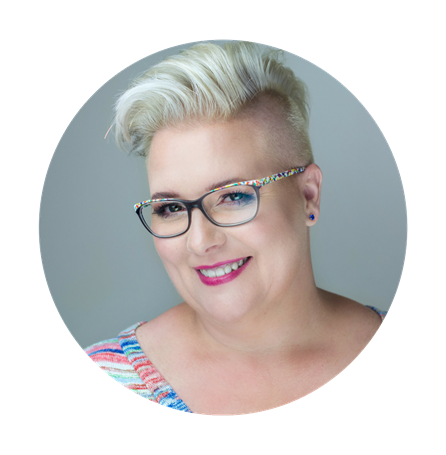 Dziękuję za uwagę
Dorota Tomaszewicz
Ekspert merytoryczny 
Coach ICC   trener   asesor AC/DC  ekspert ORE